Super Goal 1
Unit 1
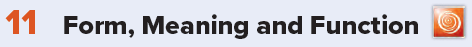 The objectives of the lesson : 

At the end of this session, the students will be able to : 

List some school supplies 
Match school supplies to their functional verb
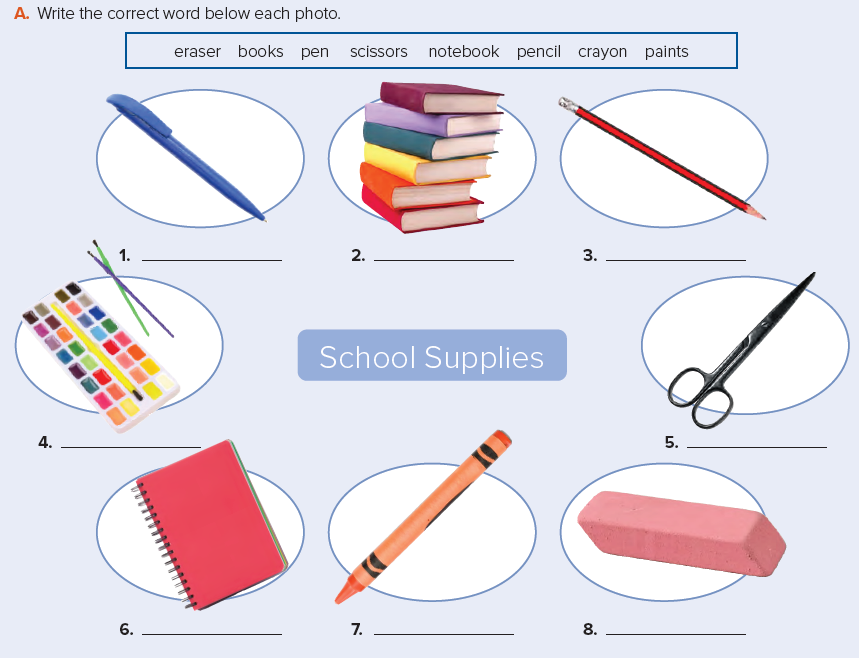 pencil
books
pen
paints
scissors
crayon
notebook
eraser
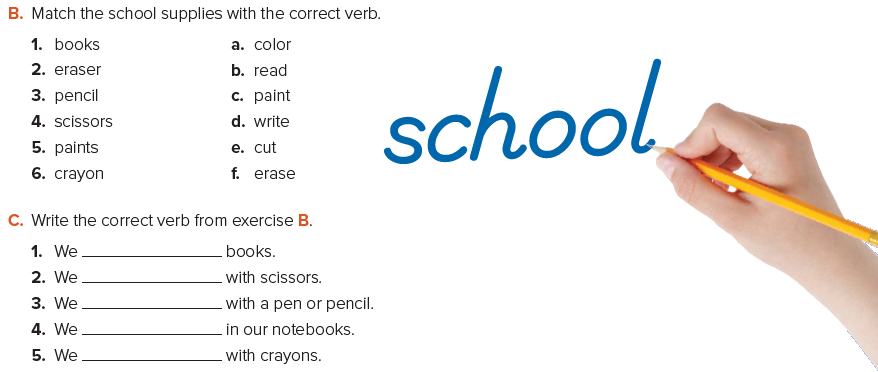 read 
cut 
write 
write 
color